Alexander Dawson School - Earth Science
Bill Meyers

July 18, 2016
Green-up and Down, Surface Water, Weather, Climate,Soil,
https://youtu.be/kfHp4-GcuKk
GPM-NASA
videos,Satellite Images, Student Activities,
Self Guided Student Online Lessons






https://youtu.be/au2qCGmvLEY
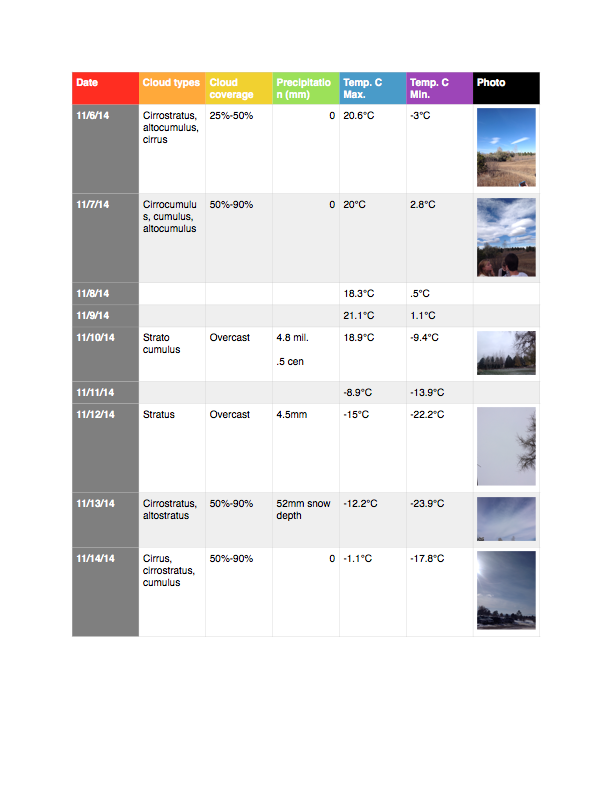 Rocky Mountain National Park
Soil, Macro-Invertebrates, Water Chemistry, Vegetation, Clinometers-Mapping
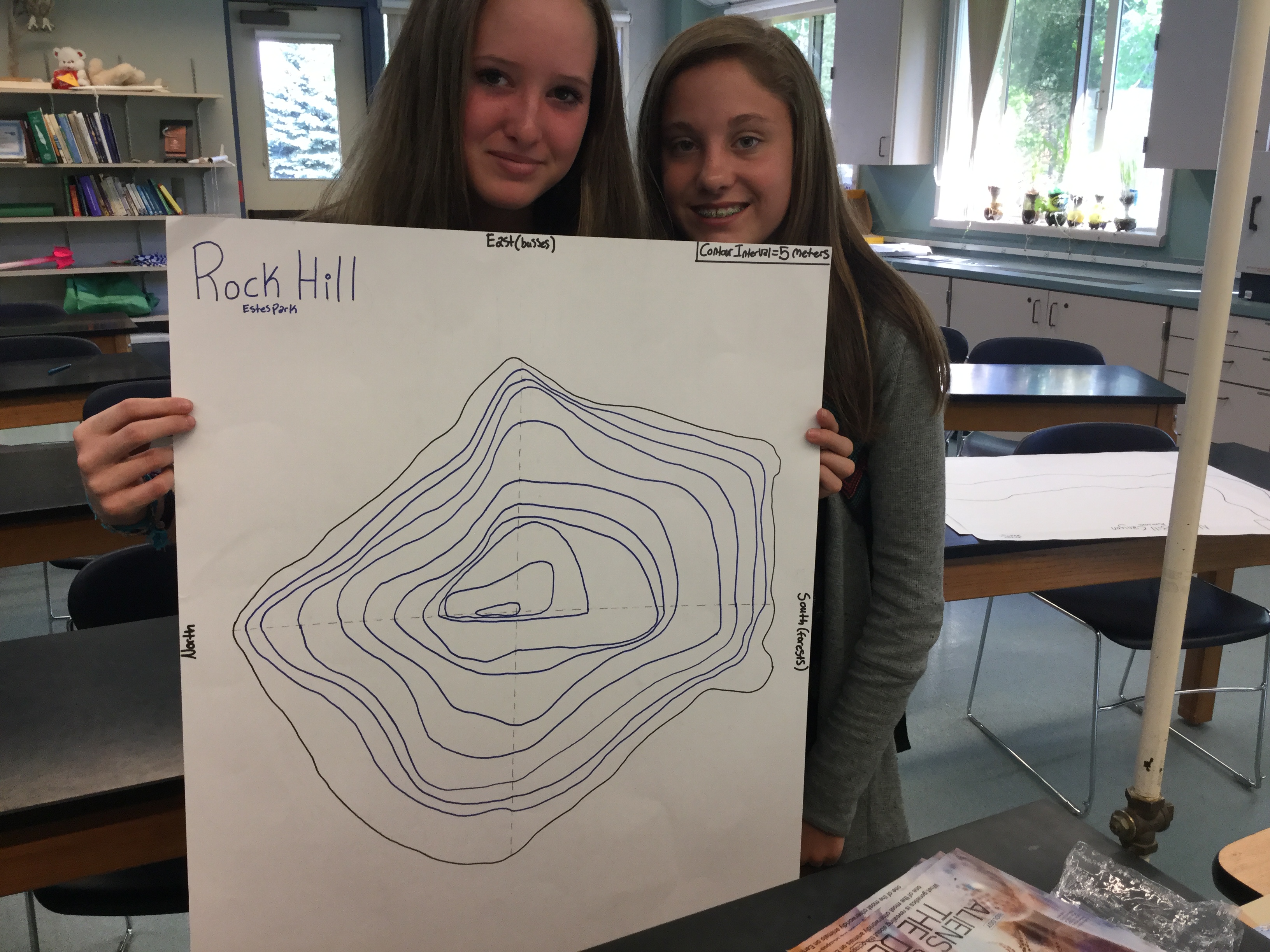 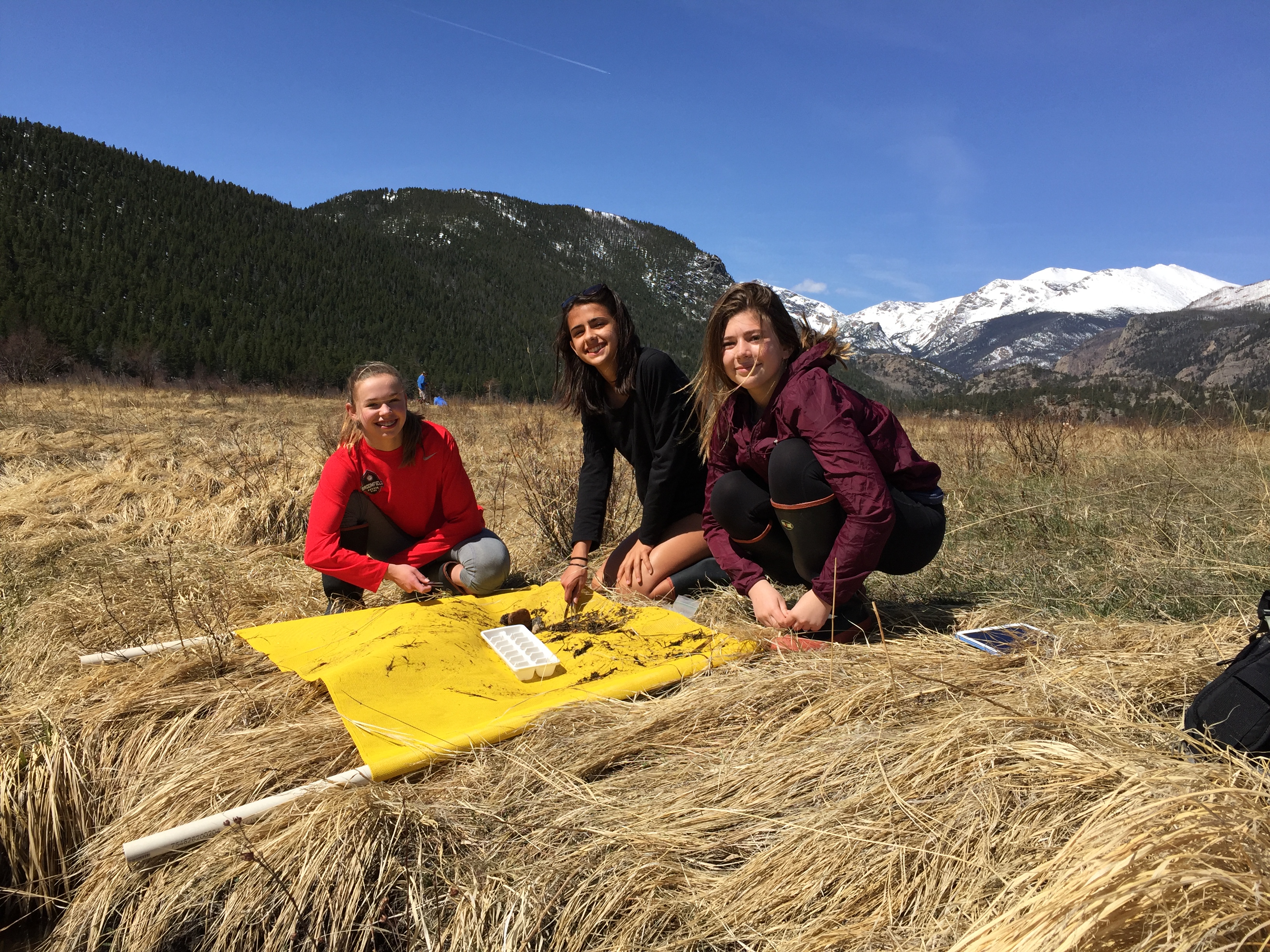 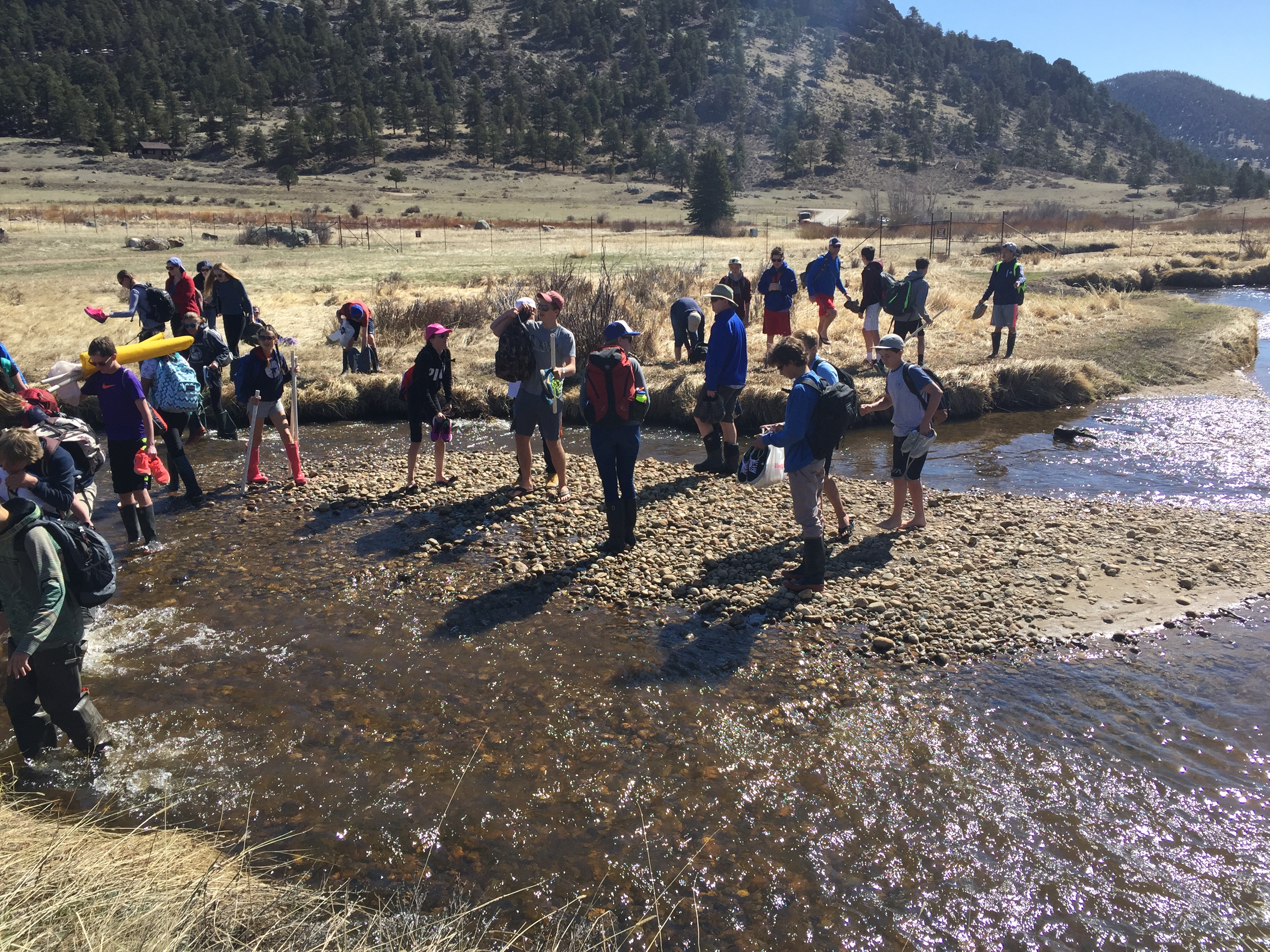 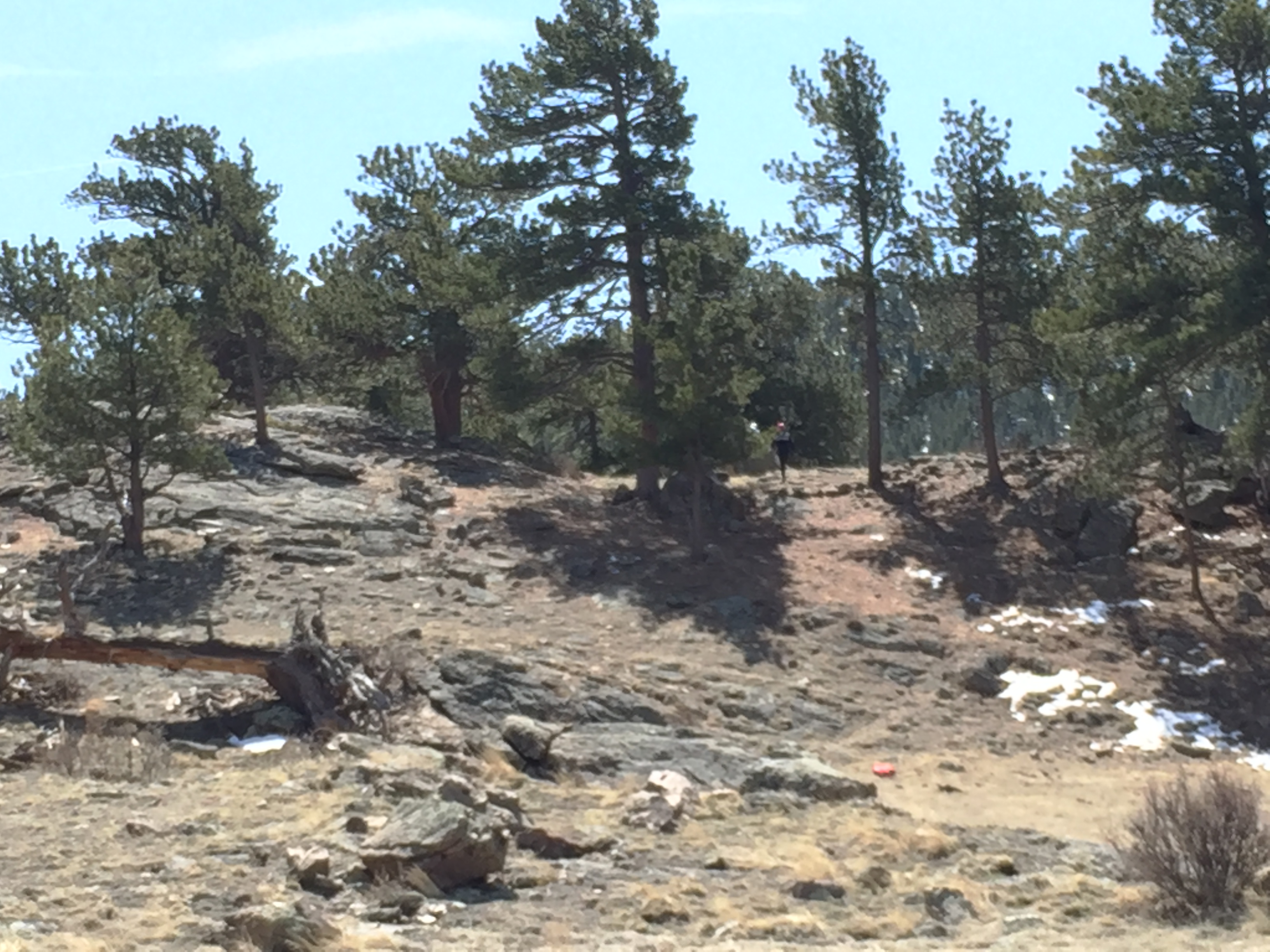 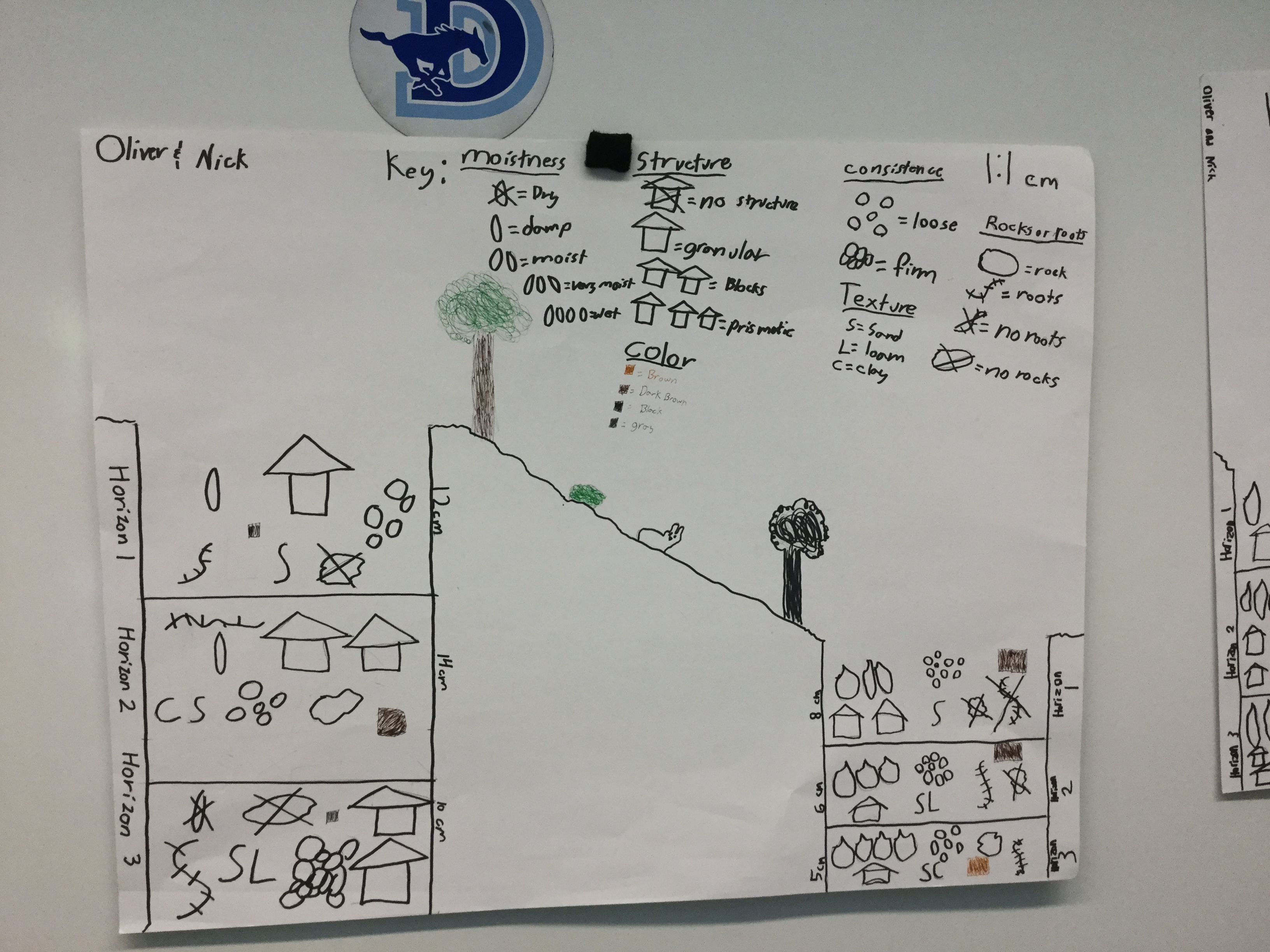 Thank You
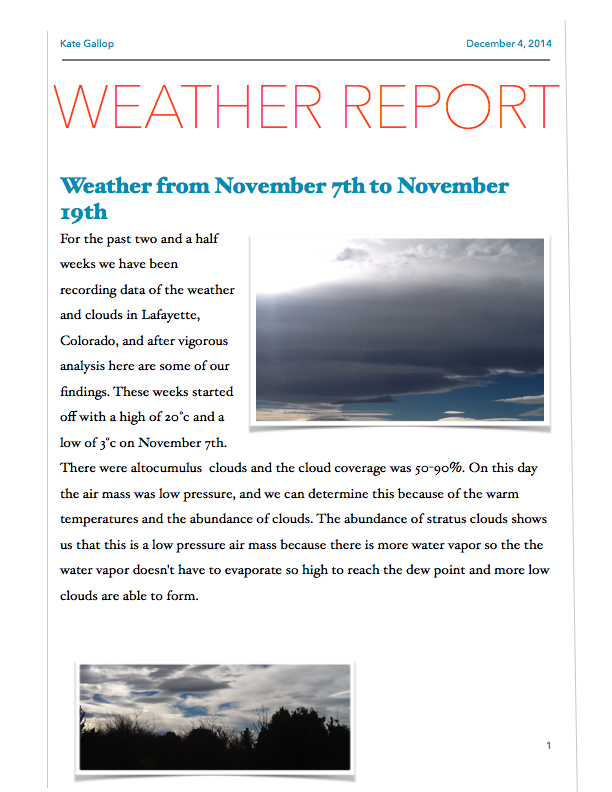